СЕРДЦЕ МАТЕРИ
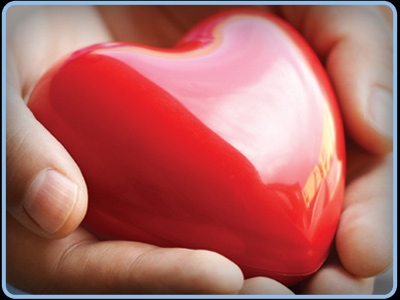 Исследование           учащейся 3 класса  МОУ Краснополецкая СОШ    Фёдоровой Надежды
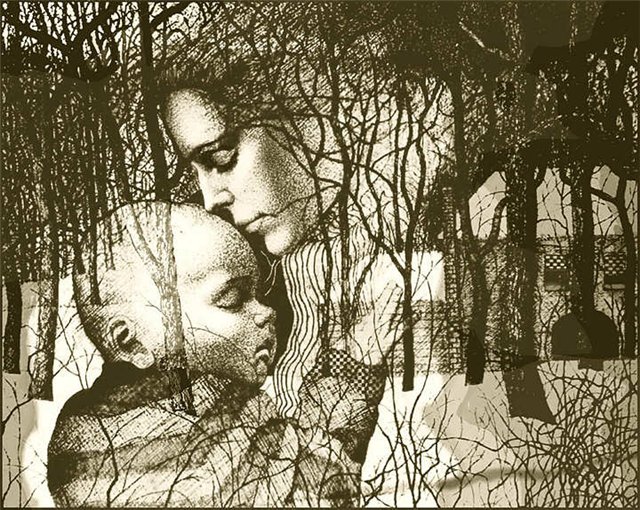 Педагог  
  Михайлова Вера   Михайловна
Мне повезло:                                                          я  живу                               в большой                                дружной                                   семье!
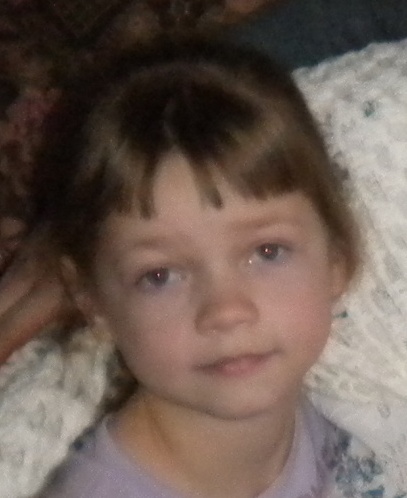 Что может быть семьи дороже? Теплом встречает родной дом, Здесь ждут тебя всегда с любовью,  И провожают в путь с добром!
Отец и мать, и дети дружно,
Сидят за праздничным столом,
И вместе им совсем не скучно,
 А интересно  всемером.
Счастье бывает разное:Кто-то блистает алмазами,Кто-то дом строит с беседками,Кого-то не видно за детками!
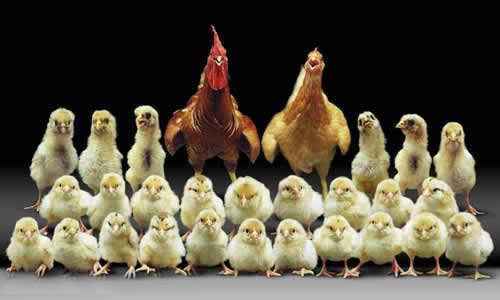 Моя мама – счастливый человек, потому что у неё пятеро детей!!!
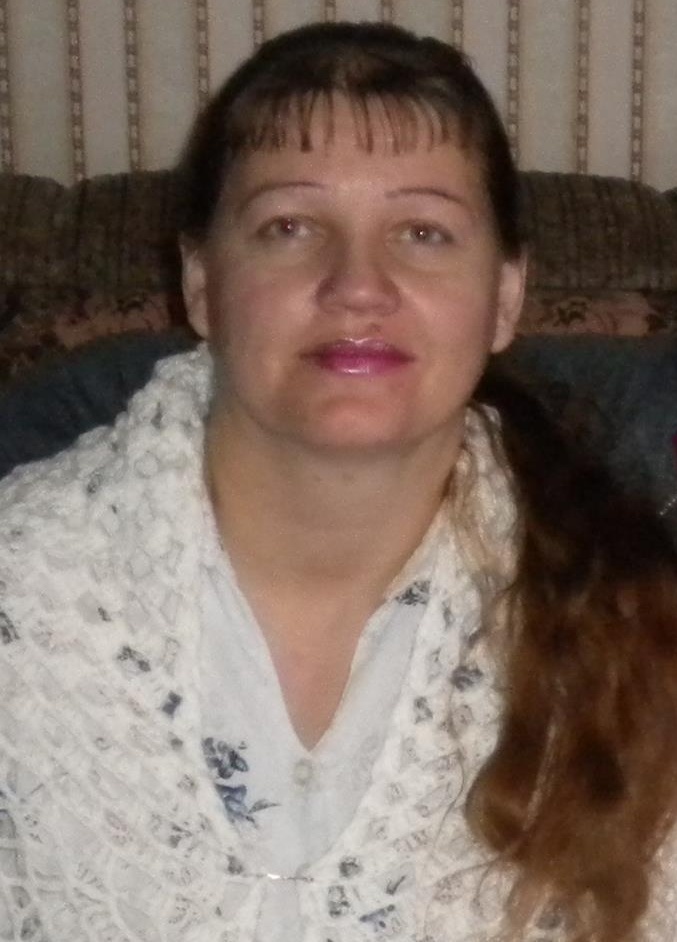 Мою мамочку
         зовут


Фёдорова
Галина
Ивановна
«Хорошо много деток», -  вот правило жизни, 
  И его ты избрала на век для себя, 
  И собою ты служишь нашей Отчизне, 
  Как никто и нигде,
 ГОРЯЧО и ЛЮБЯ!
Рядом с мамой всегда наш папа
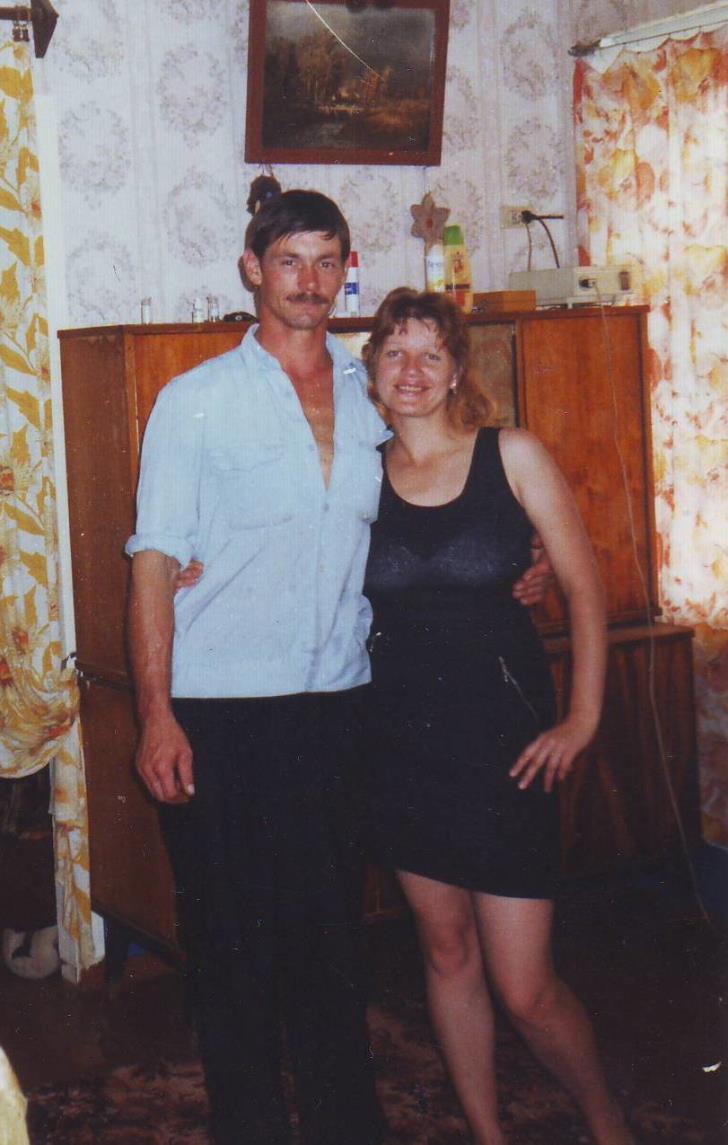 Фёдоров

                              Николай

                       Константинович
И МЫ !!!
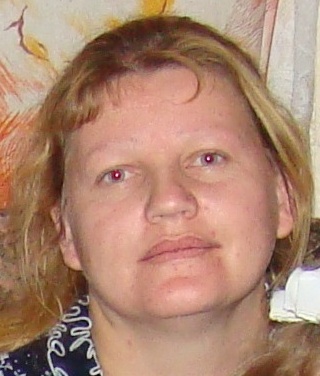 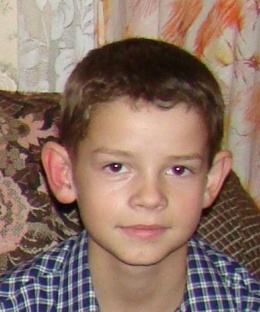 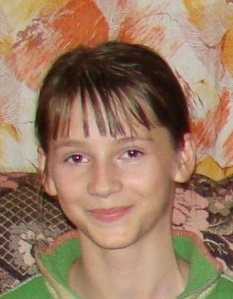 Костя
Катя
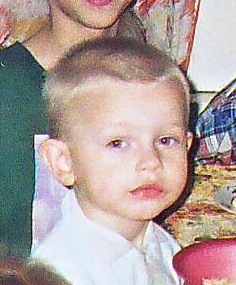 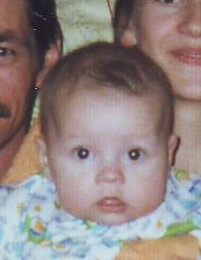 Гоша
Ева
Надя
Моя старшая сестра
                           Екатерина
    Она студентка 
            Тверского
     Государственного
      Политехнического
          Университета
             Катя -
             будущий
          химик-технолог
Мама с Катей 
на выпускном
балу в нашей 
любимой 
Краснополецкой
школе
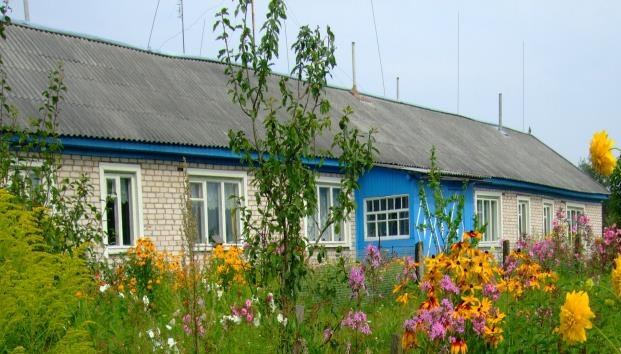 Мой старший брат
                        Константин.
                         Он студент 
                                    Тверского
                                Государственного
                                Политехнического
                                     Университета
                                           Костя –
                                         будущий
                                      биотехнолог
Костя
 
    с мамой

    во время

студенческих

     каникул
Я люблю 
своих 
старших 
брата
и сестру
и очень
по ним
скучаю!!!
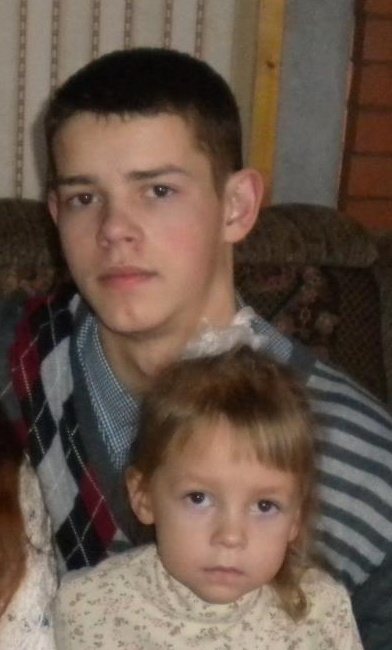 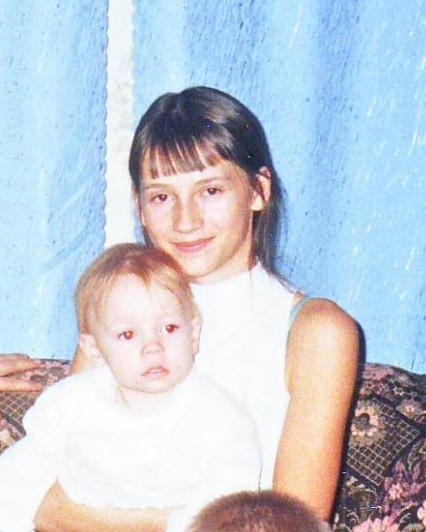 Костя и Катя Живут далеко         от родного дома
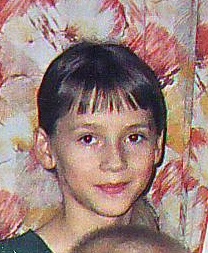 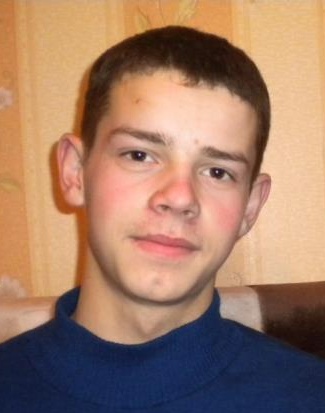 Но мы ими очень гордимся!!!
А мы пока рядом с              мамочкой!!!
Я учусь

в 3 классе
Гоша    учится в 4 классе